Mein Lehrbetrieb:
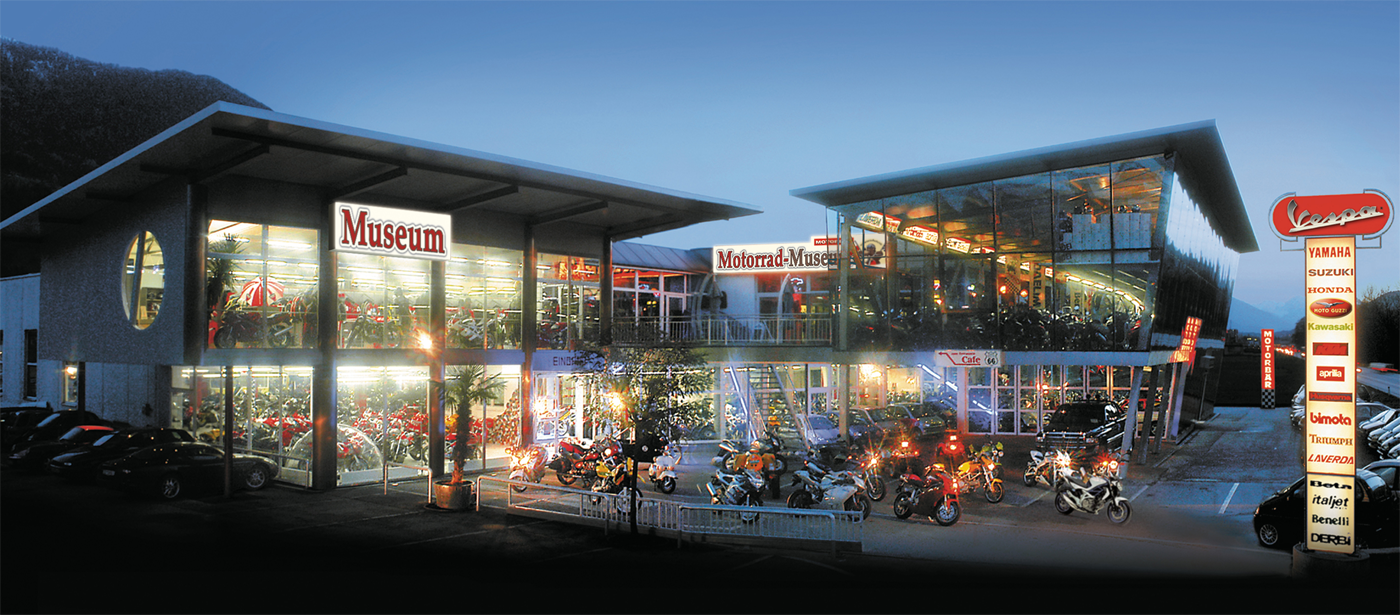 MOTORBÄR
Über mich:
Sofia Fleidl geb. am 01. 11. 2004
Wohnort: Buch
Hobbies: Fitness, Freunde treffen
Lehrstelle: Bürokauffrau
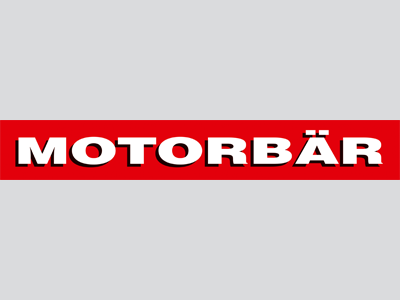 Über das Unternehmen:
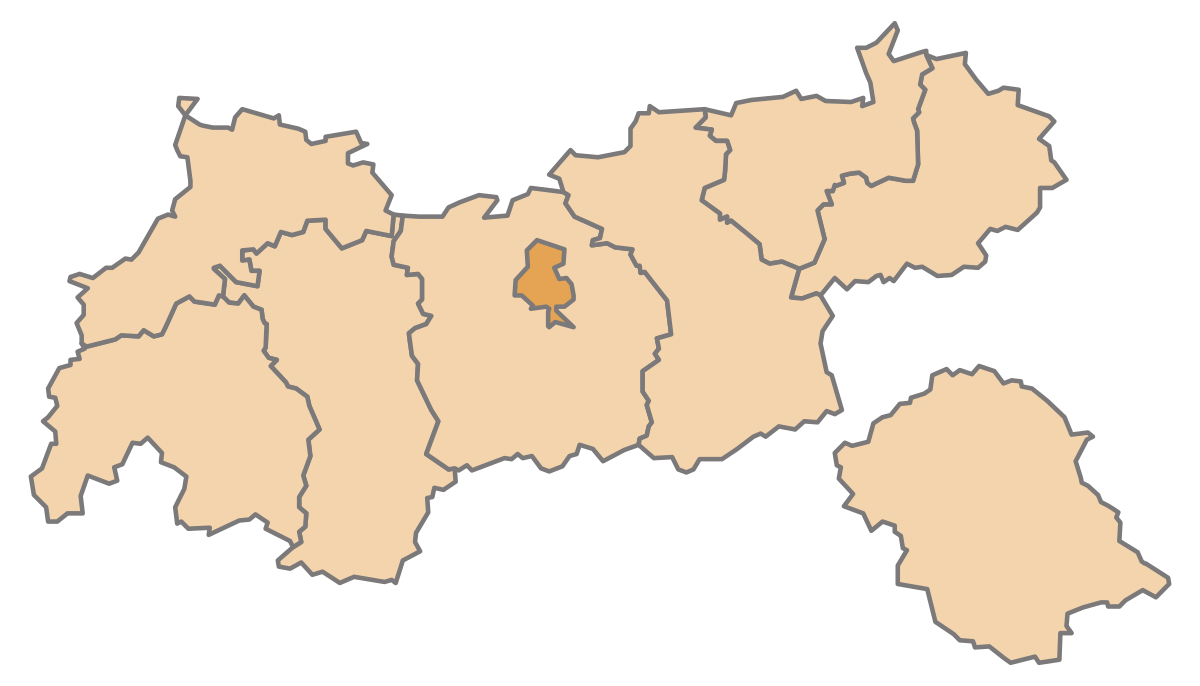 Standort: Schwaz
Mitarbeiter/innen: 16
Gegründet: 1894 von Josef Bär
Heute: KFZ Meisterbetrieb
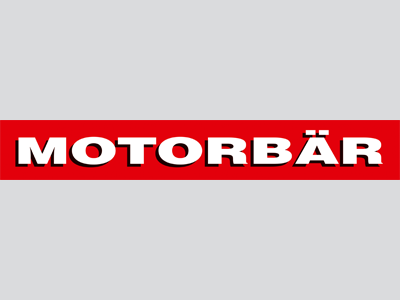 Was macht Motorbär:
Verkauf Mopeds und Motorräder
Ankauf Gebrauchtfahrzeuge
Kundenservice
Finanzierungen
Kundenberatung
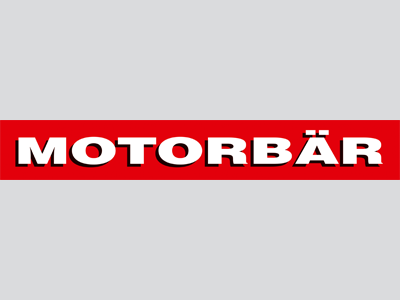 Meine Aufgaben im Betrieb:
Telefonate führen
Kassa machen
Rechnungen schreiben
Fahrzeuge anlegen
Ablage machen
Ebay einstellen
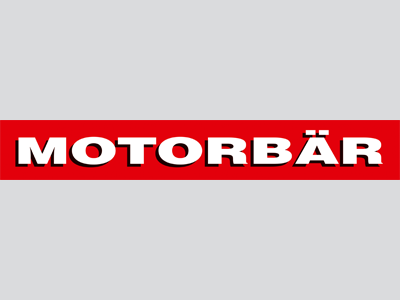 Unser Motorrad-Museum:
Eintritt 10,00 €
Fahrzeuge älter als 120 Jahre
Fahrzeuge käuflich
Über 100 Oldtimer
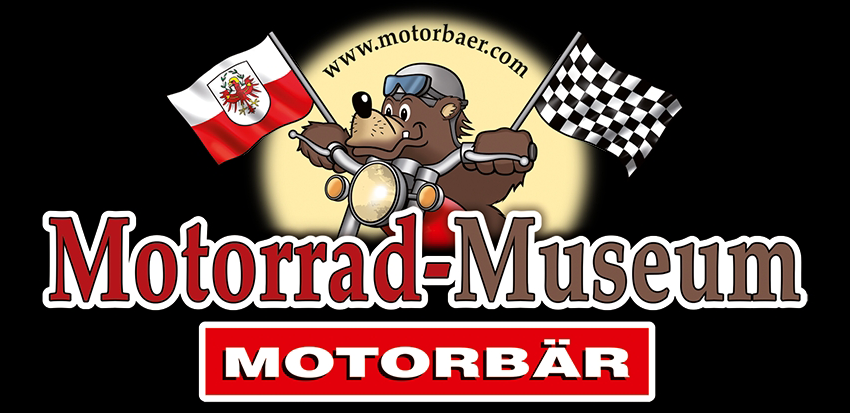 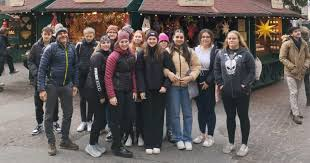 Was mir an der TFBS Schwaz-Rotholz gefällt:
Umgang zwischen Lehrer/innen und Schüler/innen
Klassengemeinschaft
Abwechslungsreicher Lehrstoff
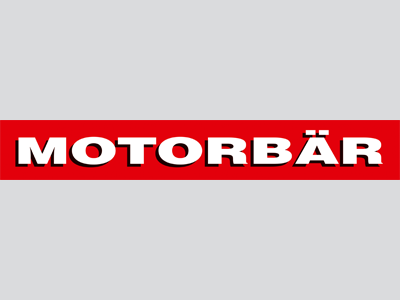 Meine Lieblingsfächer:
AWL – Angewandte Wirtschaftslehre
BFE – Englisch
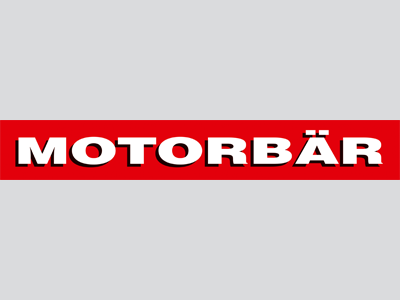 Warum Bürokauffrau?
Arbeiten mit PC
Telefonieren
Kontakt mit Kund/innen
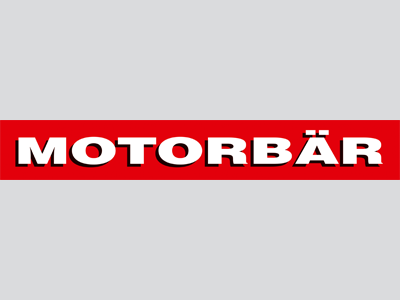 Danke für deine/Ihre aufmerksamkeit!
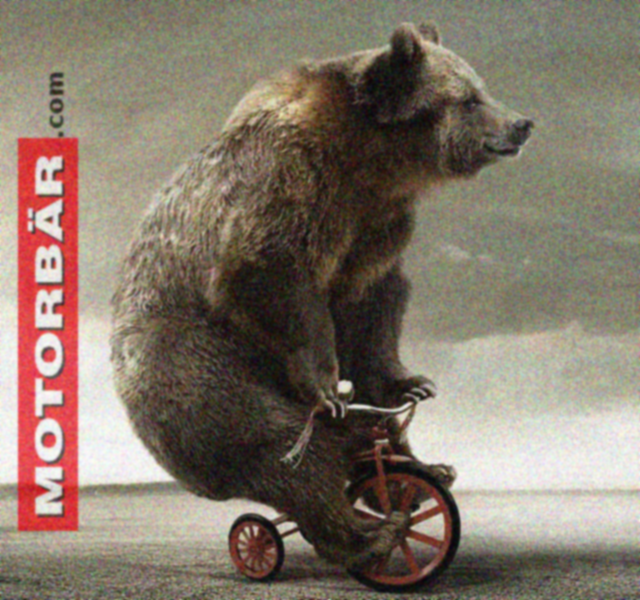